Сказочная сладкая  страна
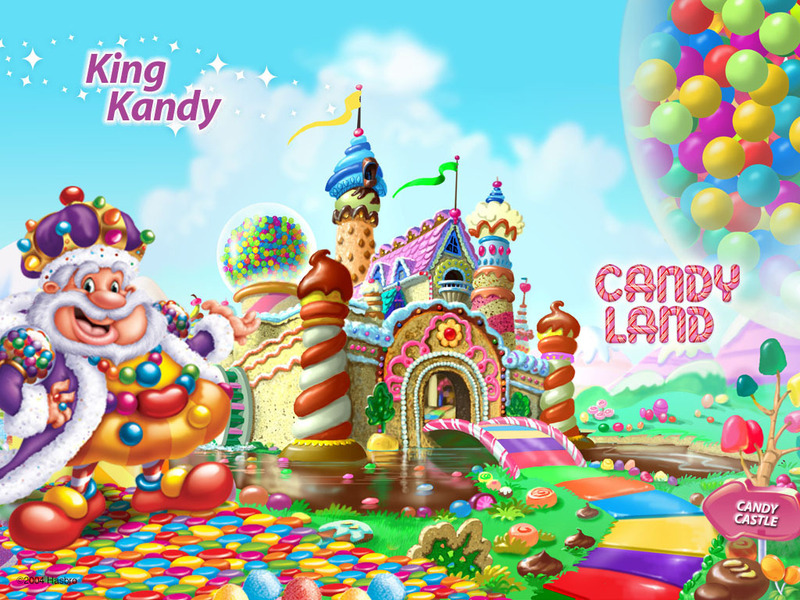